Oriene S. AlbertFlorida State UniversityClimate Modeling Principal Investigator Meeting 20145/13/2014
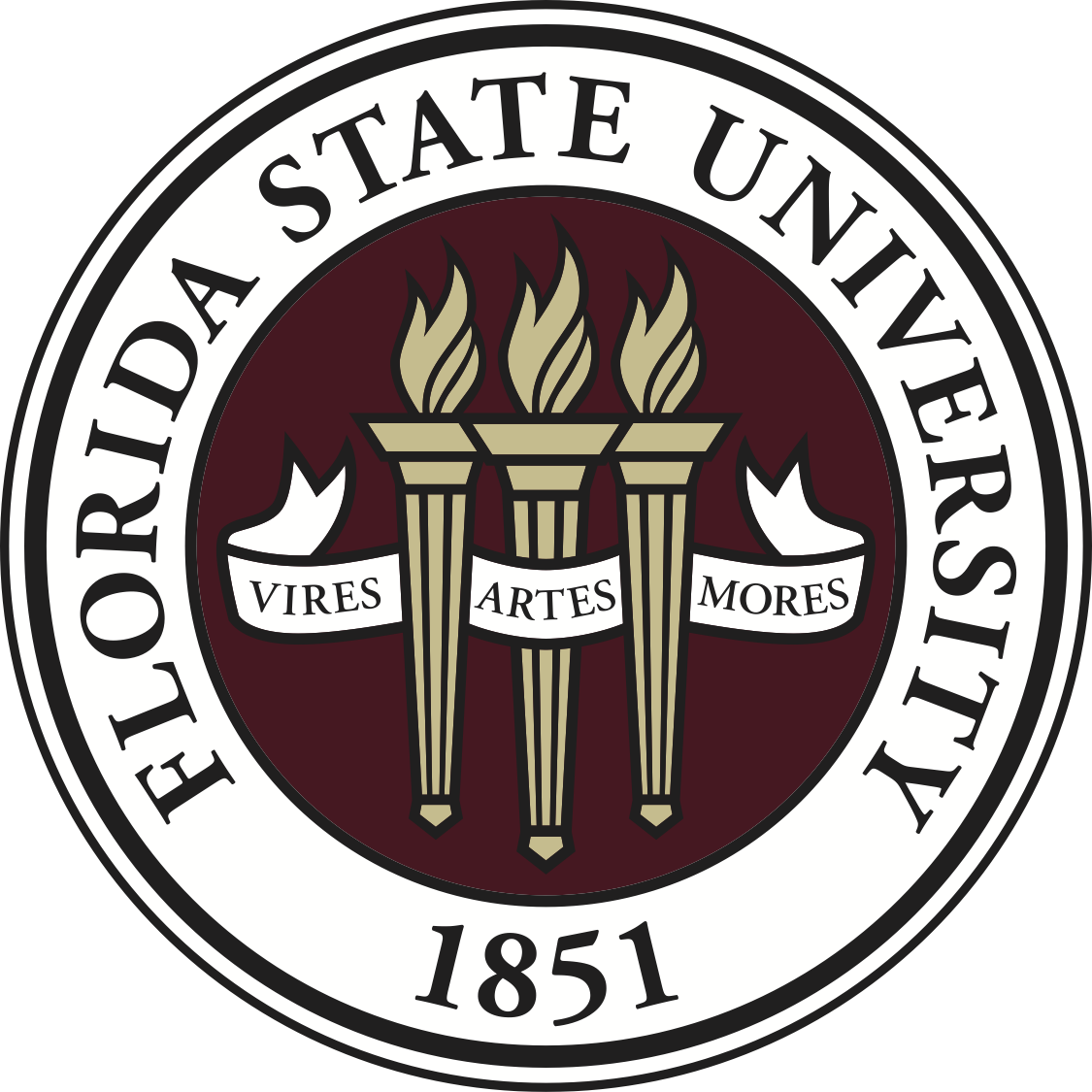 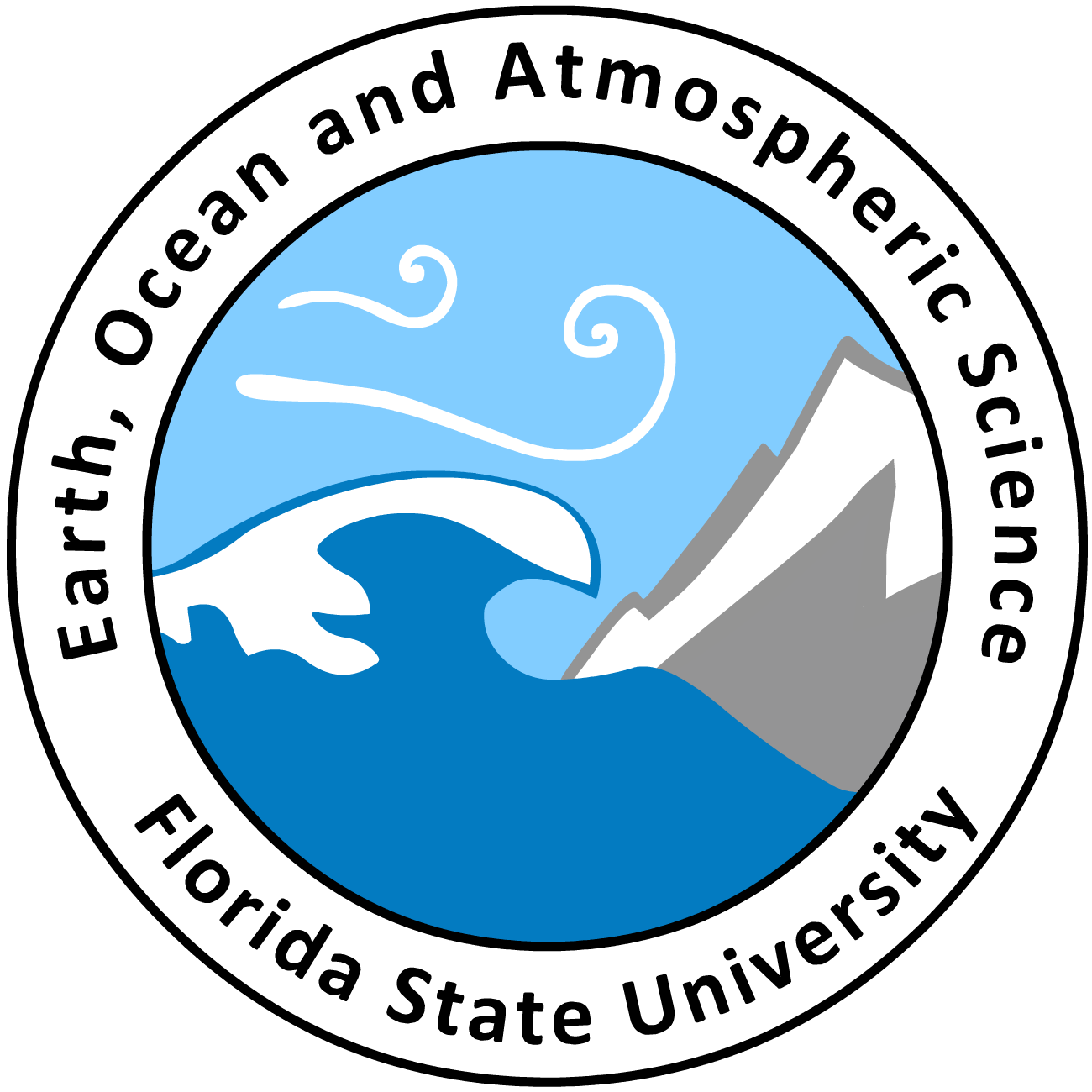 Research: 
Used the NCAR CCSM4 transient climate simulations to quantitatively analyze the temperature change contributions, globally and meridionally, to the asymmetric warming between the land and ocean using the climate feedback-response analysis method (CFRAM).
Results: 
Allowed us to quantify the contribution of the external forcing (alone) and each individual feedback to the global land/sea warming ratio, through the use of CFRAM.
Climate feedbacks are largely responsible for the known phenomenon and confirmed that the latent heat flux and cloud feedbacks are important contributors.
 The ocean dynamics/heat storage term was found to be a significant contributor to the land/sea global warming contrast due to the thermal inertia of the oceans in the transient state.
Impacts:
Provides improved understanding into the different processes that are important for the land and ocean, respectively, and thus the potential impacts on ecosystems and human civilizations in a warming climate. 
Future Work: 
Obtain more general and robust results through a multi-model ensemble study. 
To perform a follow-up study on the equilibrium response to understand how the thermal adjustment of the ocean to equilibrium still results in a similar global land/sea warming ratio.